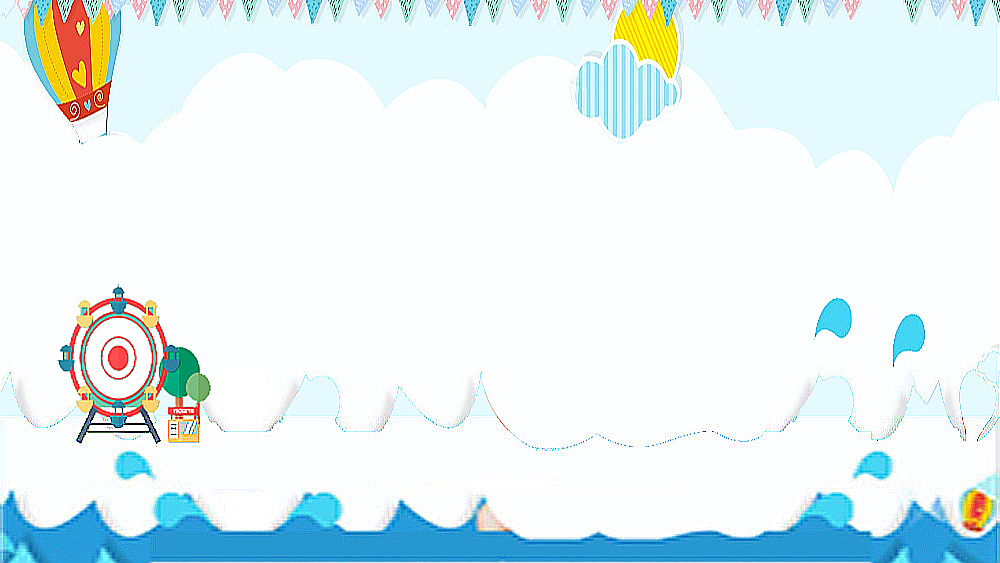 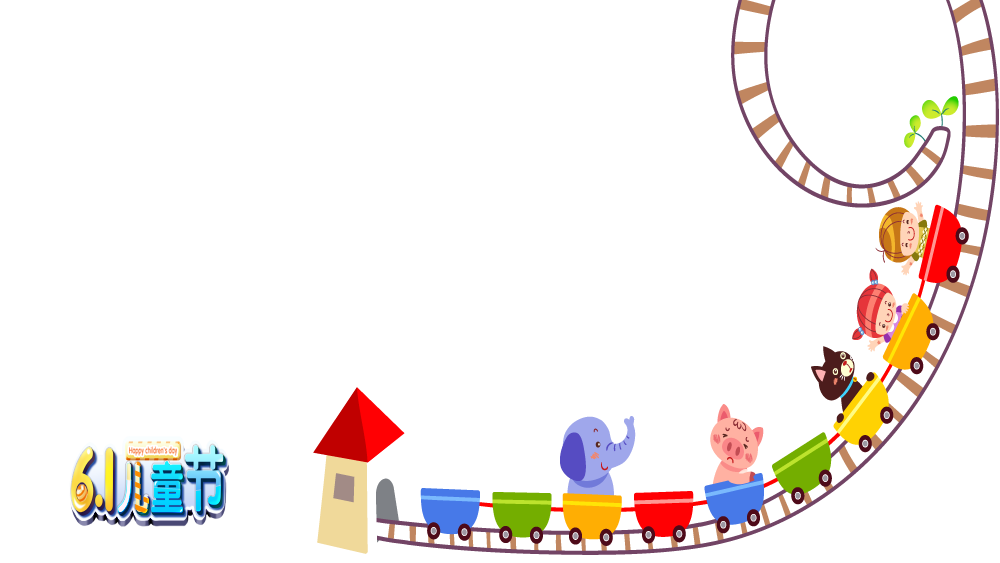 CHÀO MỪNG 
CÁC CON ĐẾN VỚI MÔN TIẾNG VIỆT LỚP 1
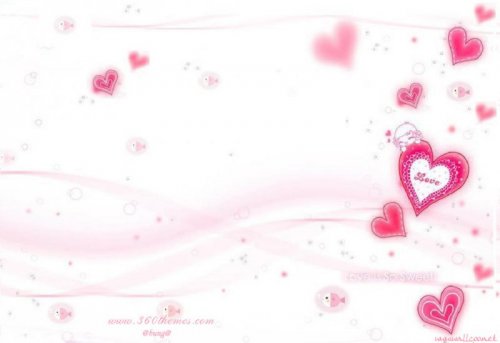 0
TẬP ĐỌC
TÔI LÀ HỌC SINH LỚP 1 (TIẾT 3 + 4)
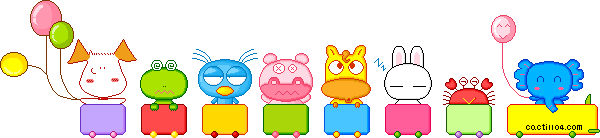 5
Chọn từ ngữ để hoàn thiện câu và viết câu vào vở
hãnh diện
mới
bổ ích
Nam rất  ...............  khi được cô giáo khen.
4. Viết câu hoàn thiện ở mục 5 (SHS trang 6)
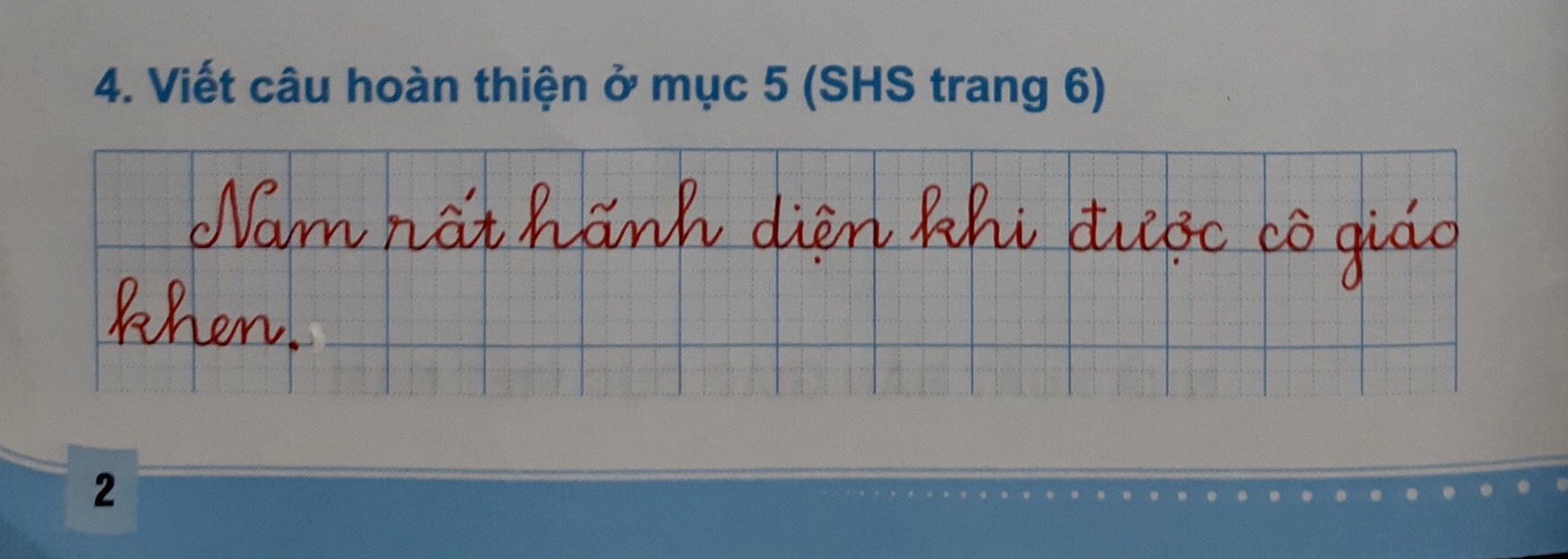 Quan sát tranh và dùng từ ngữ để nói theo tranh
6
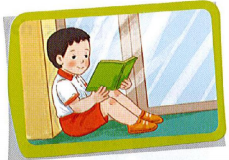 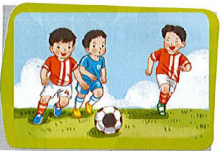 đá bóng
đọc sách
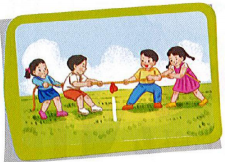 kéo co
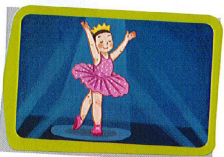 múa
Các bạn đá bóng rất hào hứng.
hào hứng/ các bạn/ rất/ đá bóng
rất/ thú vị/ đọc sách
Đọc sách rất thú vị.
vui/ chơi/ rất/ kéo co
Chơi kéo co rất vui.
Các bạn múa rất đẹp.
múa/ các bạn/ rất/ đẹp
THƯ GIÃN
Nghe viết
7
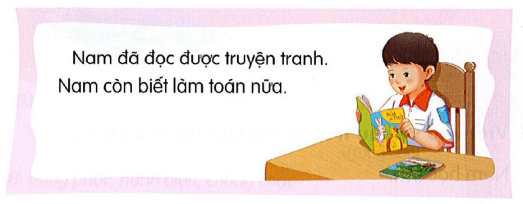 Nam đã đọc được truyện tranh. Nam còn biết làm toán nữa.
N
N
5. Nghe viết (SHS trang 6)
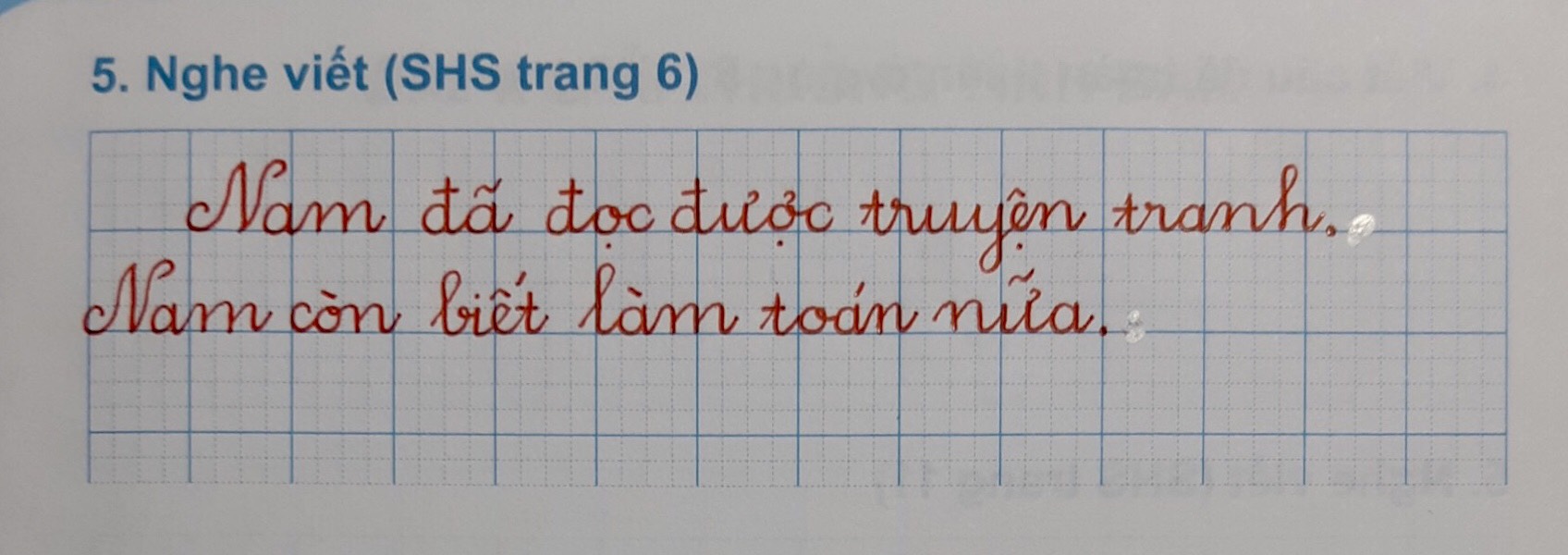 Chọn chữ phù hợp thay cho bông hoa
8
a. Điền s hay x?
học  sinh	         xinh đẹp	          sách vở
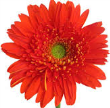 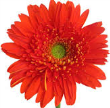 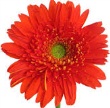 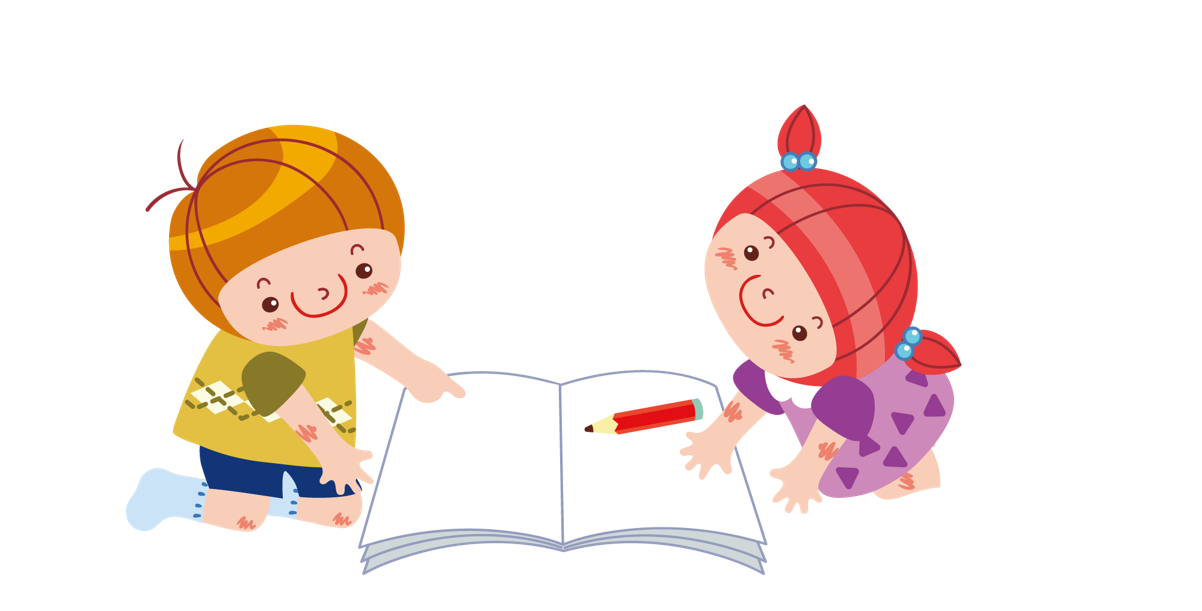 Chọn chữ phù hợp thay cho bông hoa
8
b. Điền ch hay tr?
tranh ảnh          chữ cái	          vui chơi
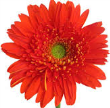 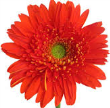 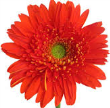 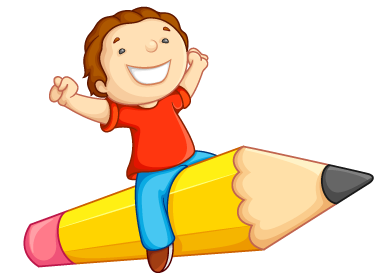 9
Chọn ý phù hợp để nói về bản thân
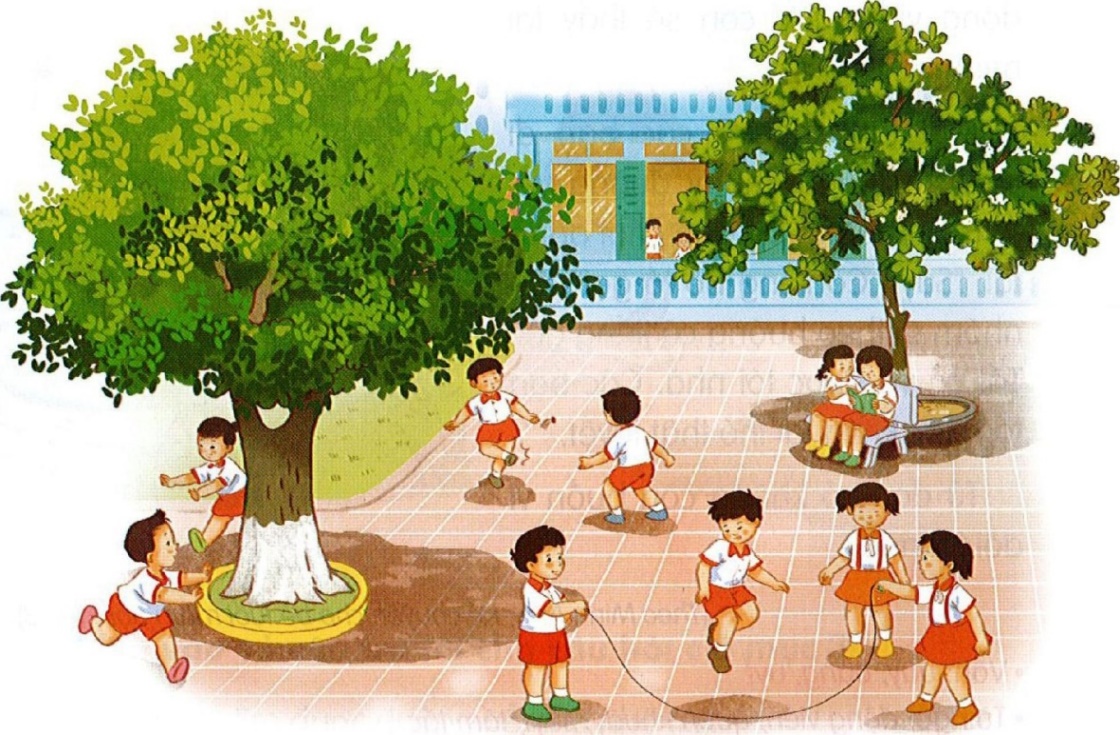 Từ khi đi học lớp 1, em:
 Thức dậy sớm hơn
 Ăn sáng nhanh hơn
 Không khóc nhè
 Không ngóng bố mẹ đón về
 Thuộc thêm nhiều bài thơ
 Có thêm nhiều bạn
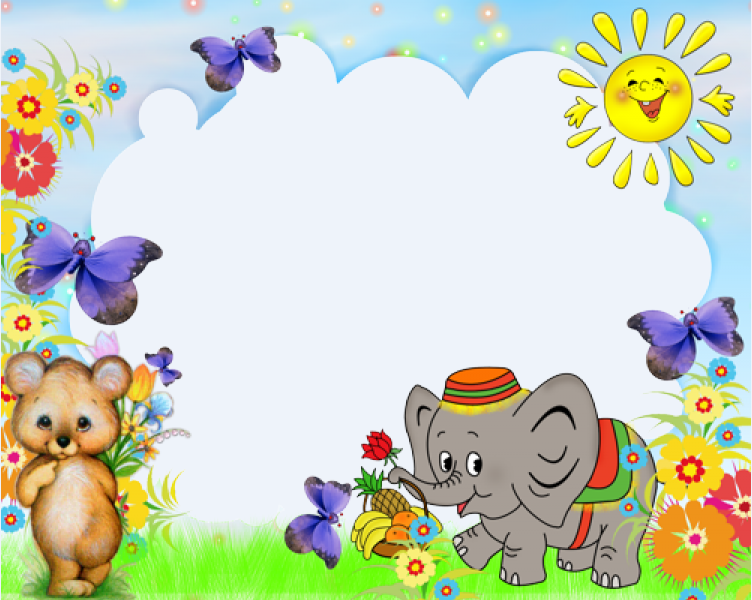 Chúc các con 
chăm ngoan, học tốt!